Developing Simulation Techniques for Low Energy Neutrino Recoil Interactions
Joanne Kauffman 
Advisor: David Caratelli 
Mentor: Fan Gao
‹#›
Introduction to Neutrinos
Neutral Partners to charged leptons
Smallest particle with mass 
Mass of one neutrino < 1 eV 
Interact via weak force and gravity
Rarely Interact with Matter
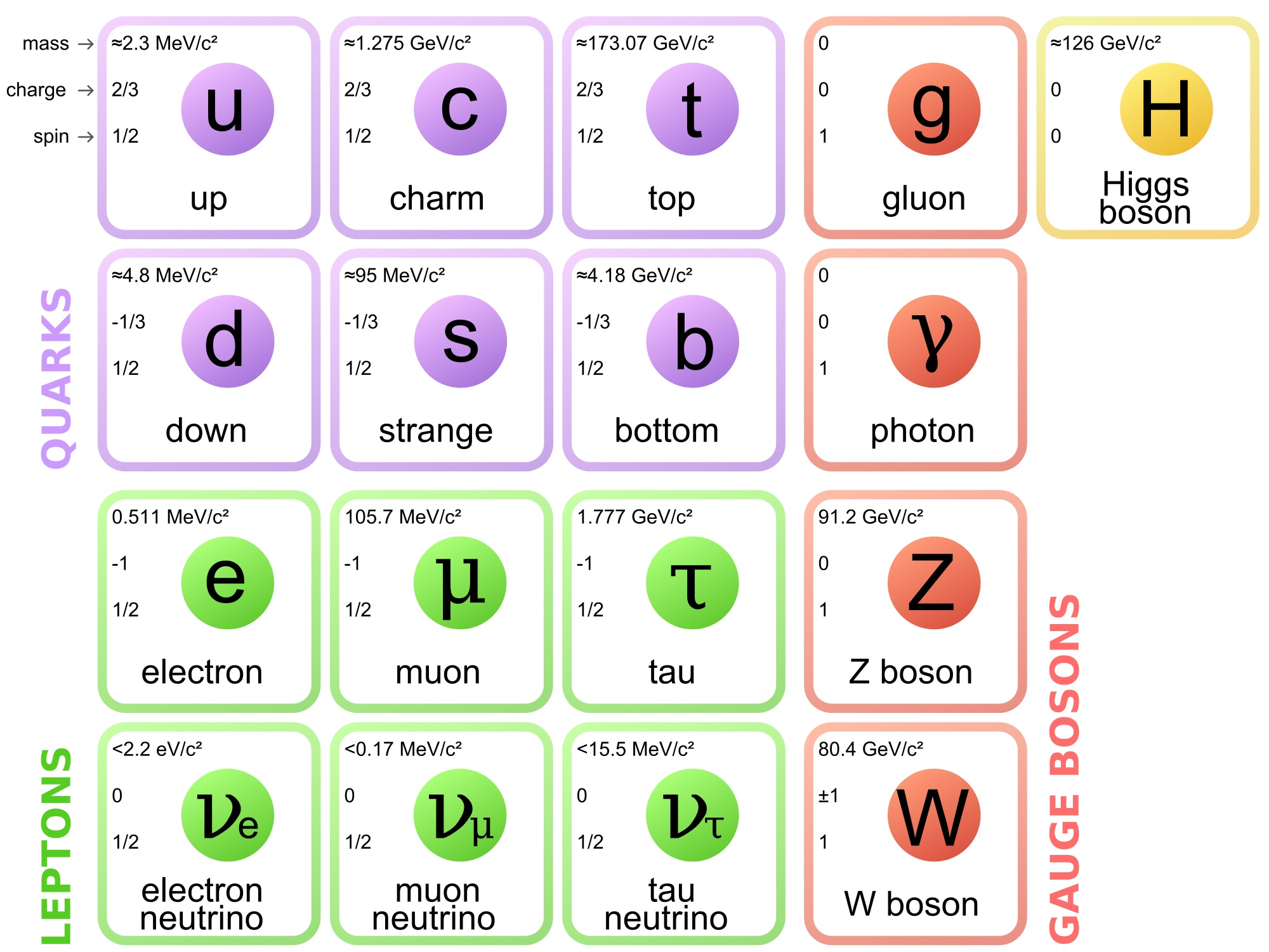 ‹#›
Source: http://www.quantumdiaries.org/2014/03/14/the-standard-model-a-beautiful-but-flawed-theory/
Argon as a Detection Method
Large Target Mass 
Relatively cheap compared to other noble elements  
Great Scintillation Properties 
Pure for electrons to drift across TPC volume
Time Projection Chamber Design
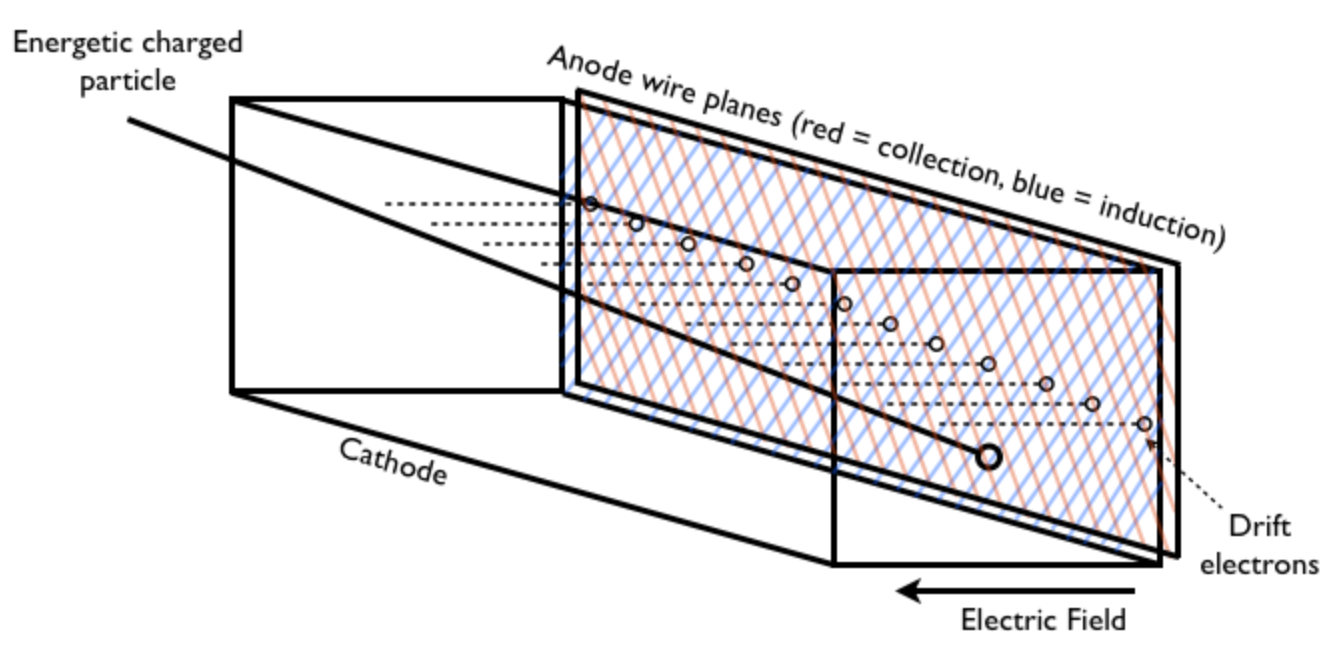 ‹#›
Source: https://en.wikipedia.org/wiki/Time_projection_chamber
Coherent Elastic Neutrino-Nucleus Scattering (CE𝝂NS)
Low energy neutrino (MeV) scatters off an entire argon nucleus generating a nuclear recoil (10s of keV)
Entire nucleus leaves interaction
Low momentum transfer 
Large Cross section
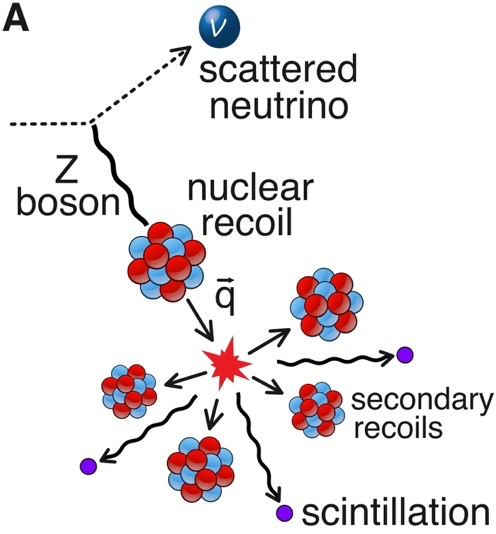 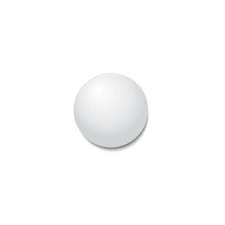 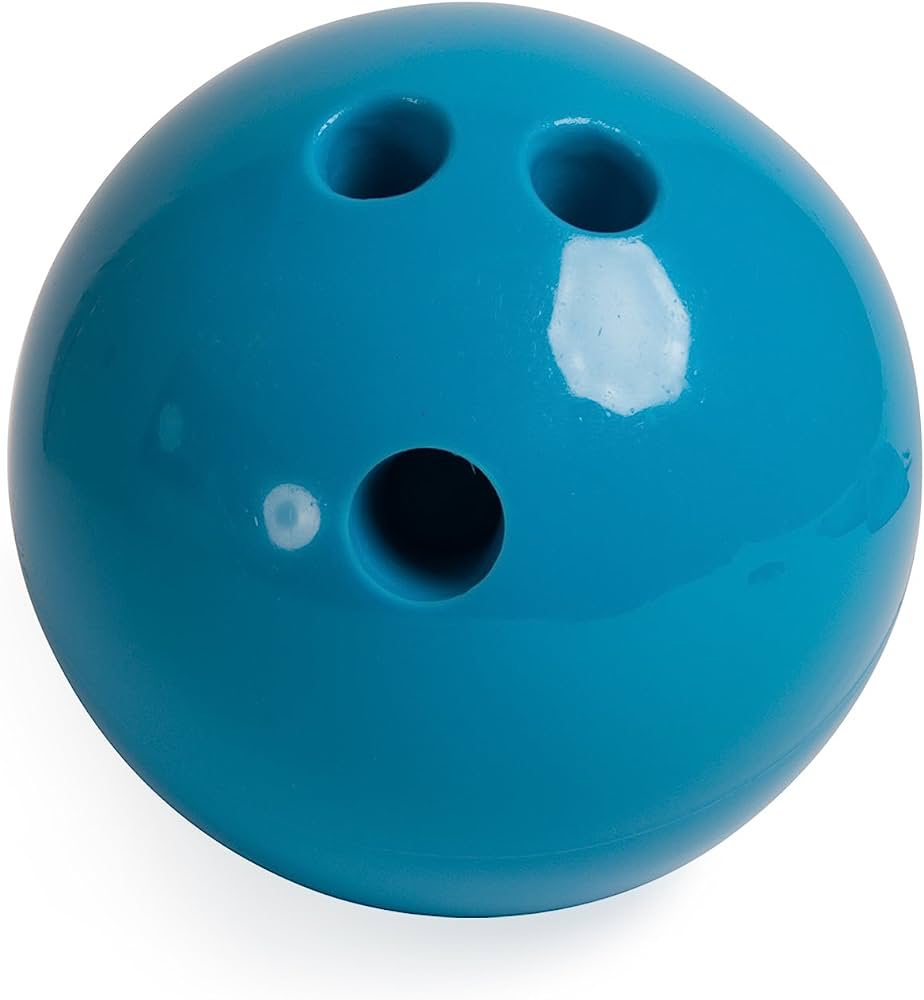 ‹#›
Source: https://sites.duke.edu/coherent/files/2020/06/nuint18.pdf
Why Study Nuclear Recoils?
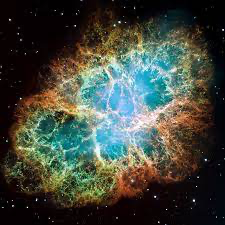 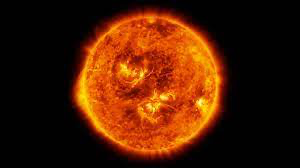 Astrophysical Applications
Probe neutrino properties 



New Physics beyond SM
NASA, ESA, J. Hester and A. Loll (Arizona State University) - HubbleSite: gallery, release.
NASA / SDO / Seán Doran
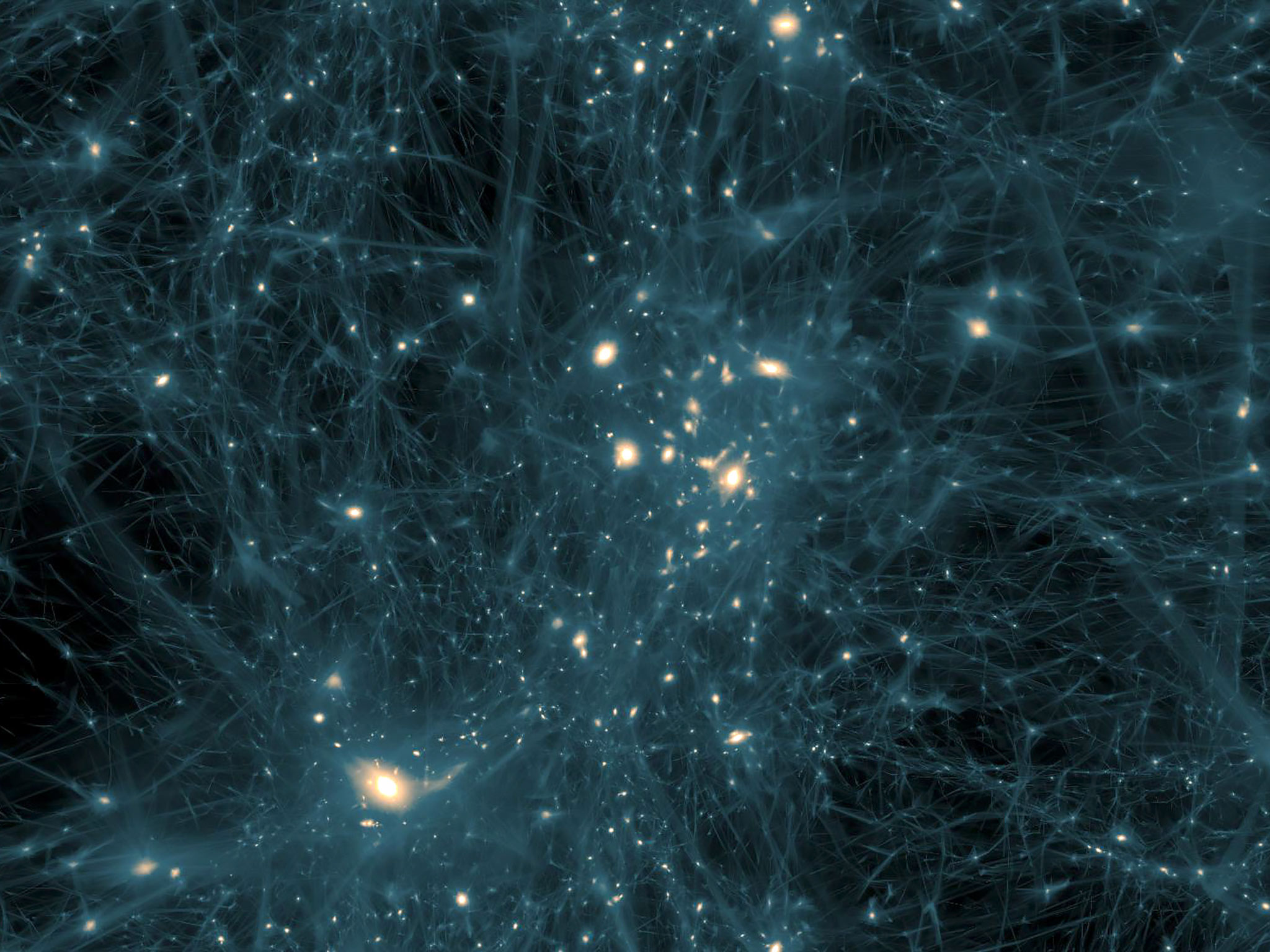 Directionality is an important tool in determining the source of nuclear recoil signal
RALF KAEHLER, OLIVER HAHN AND TOM ABEL/KAVLI INSTITUTE FOR PARTICLE ASTROPHYSICS AND COSMOLOGY
‹#›
Interaction Summary
(1) Nuclear Recoil 								(2) Ionization Process
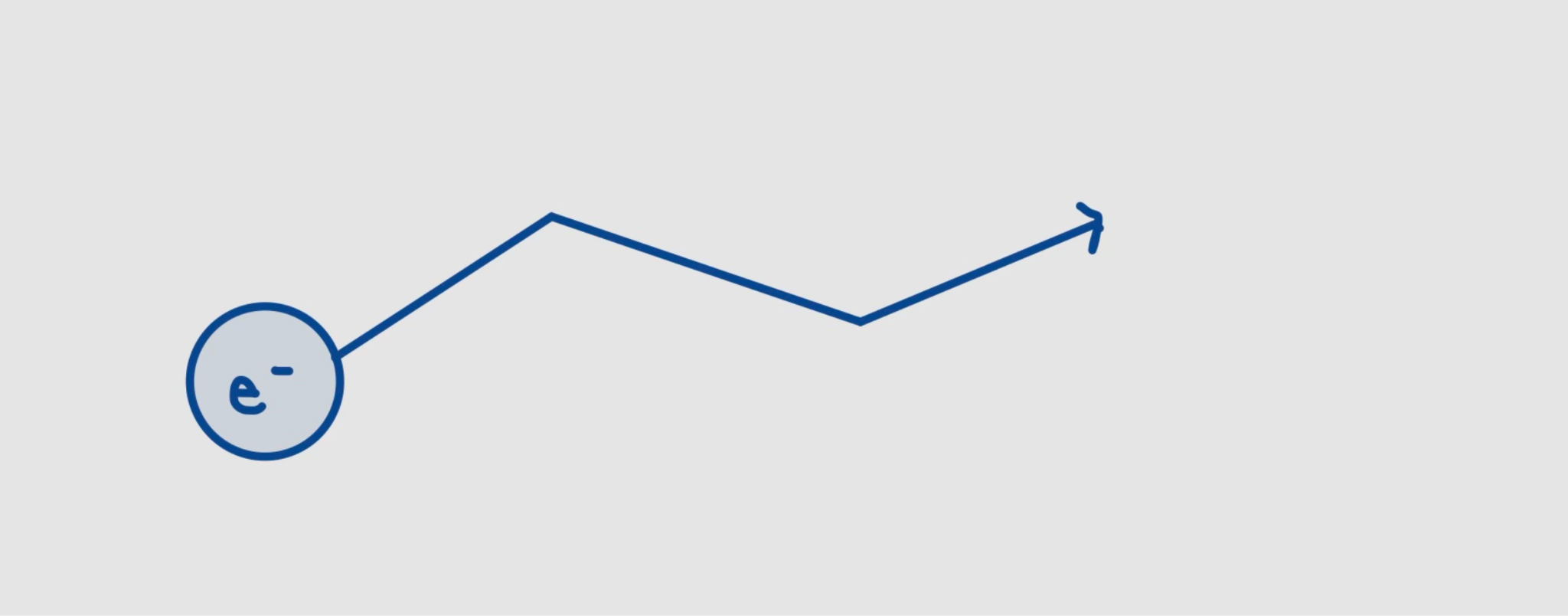 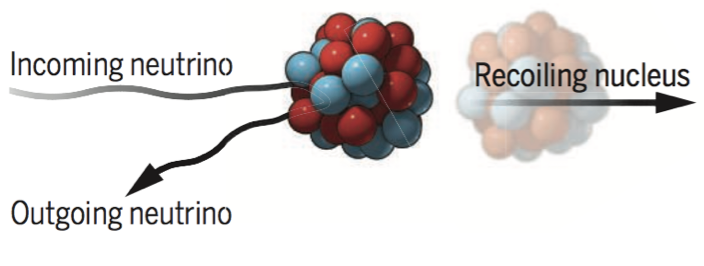 ‹#›
Image: J. Link Science Perspectives
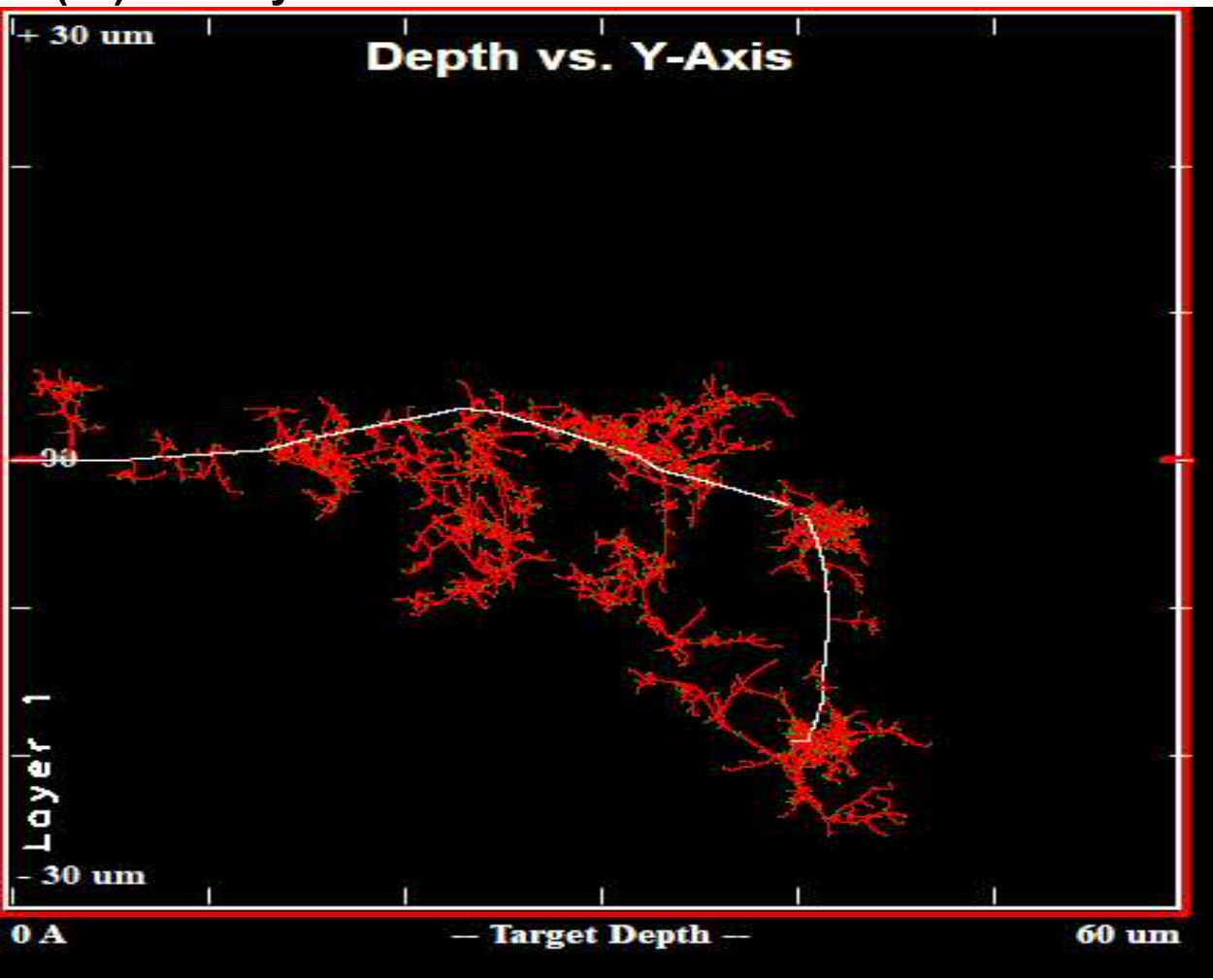 SRIM: Collision Plot
Simulating 1-100 keV nuclear recoils at 1 atm
= Primary Recoil
           = Secondary Recoil
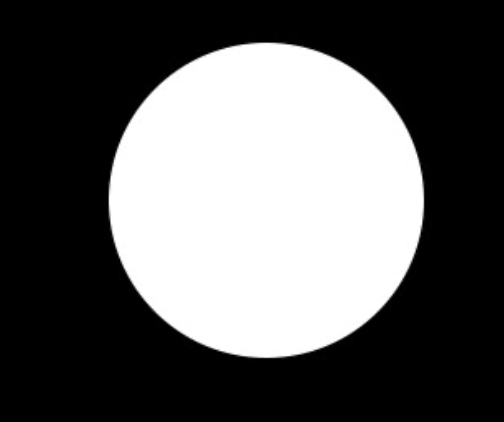 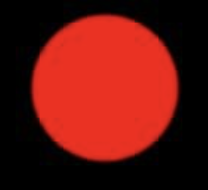 Energy can be lost due to ionization and to kinetic energy of the target atoms
‹#›
Nuclear Recoil Simulation using SRIM
Collision Plot of 1 atm Argon Ion at Initial energy 1 kev vs 60 kev
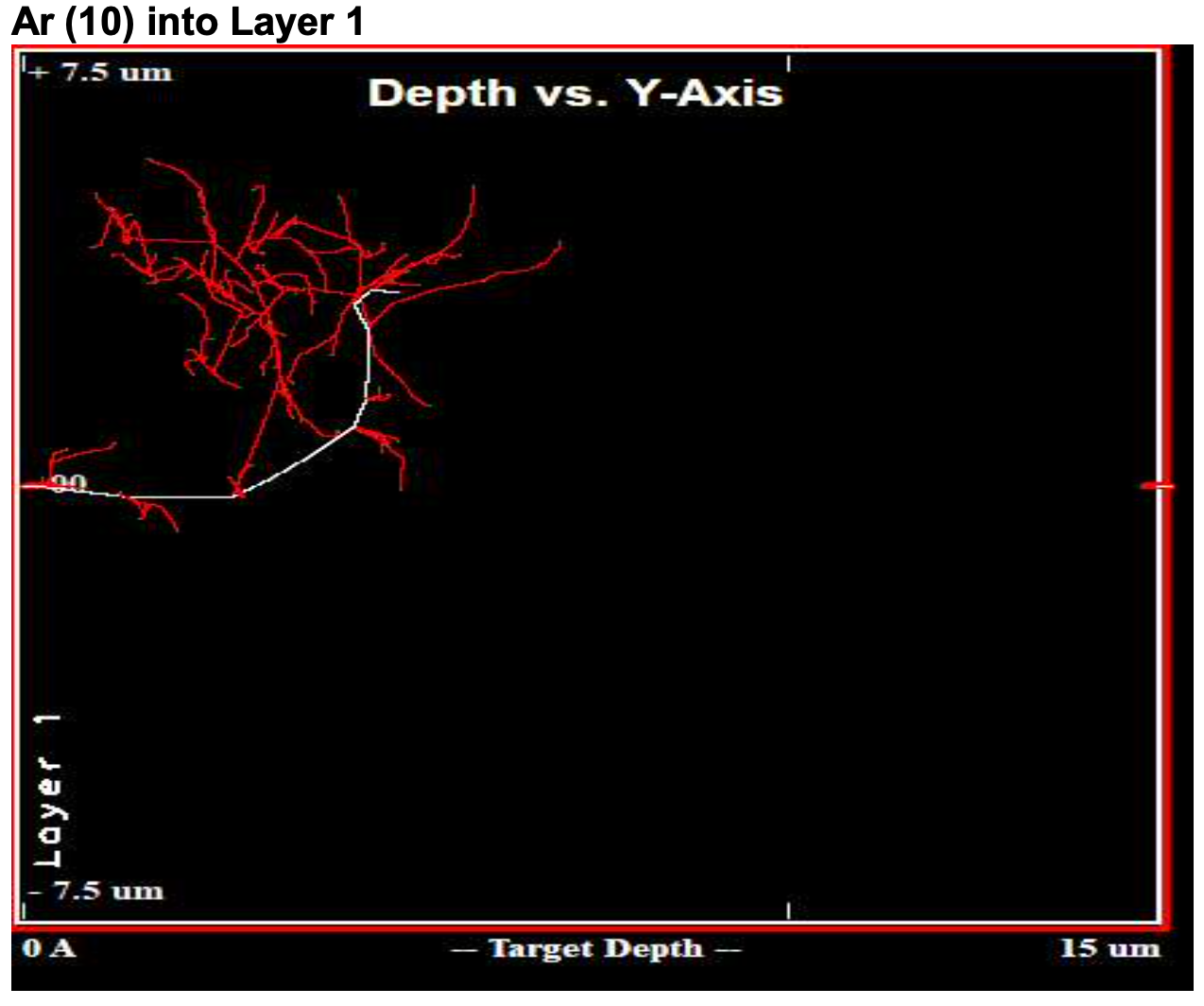 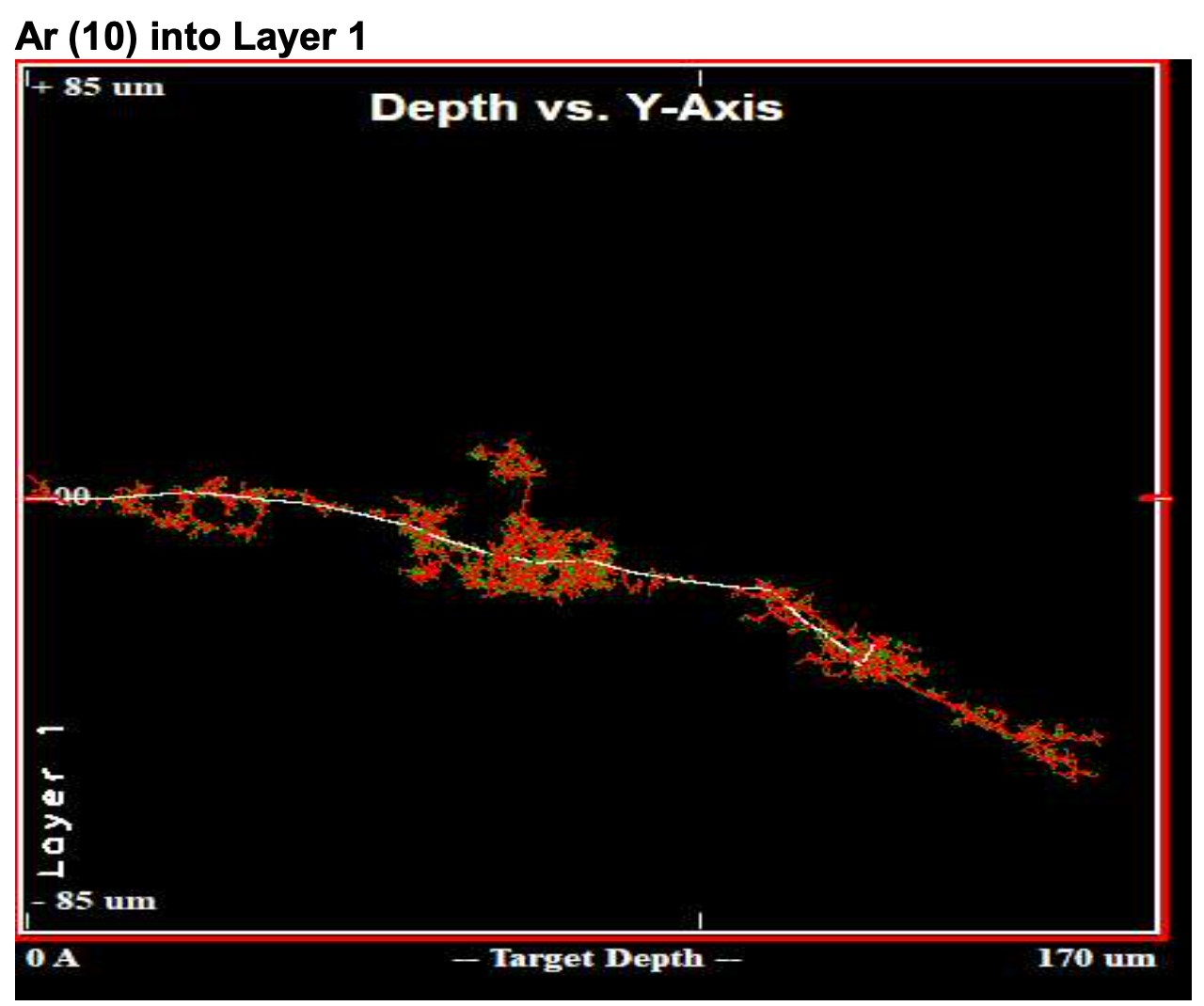 1 kev: Total Energy  Loss due to ionization: 20.88%
60 kev: Total Energy lost due to ionization: 36.04%
‹#›
Propagation of Nuclear Recoils at Different Initial Energies
Nuclear Recoil Trajectories 1-100 keV
Nuclear Recoil Trajectories 1-100 keV (Lateral View)
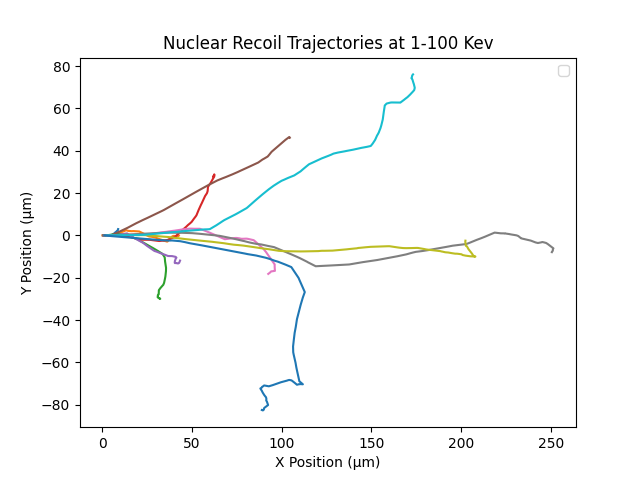 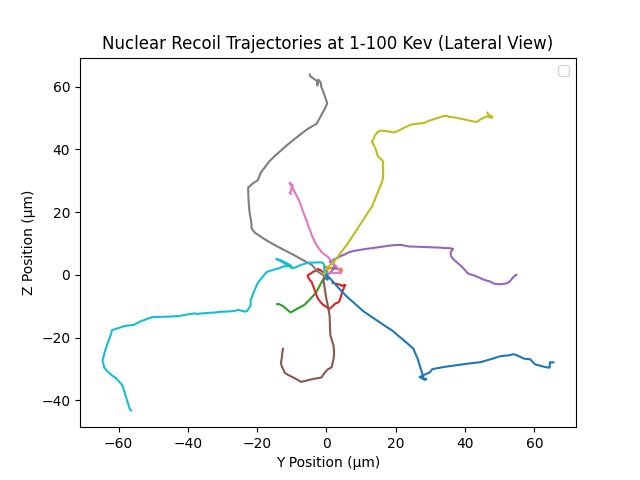 ‹#›
80 keV Nuclear Recoil Trajectory
80 keV Nuclear Recoil Ionization distribution
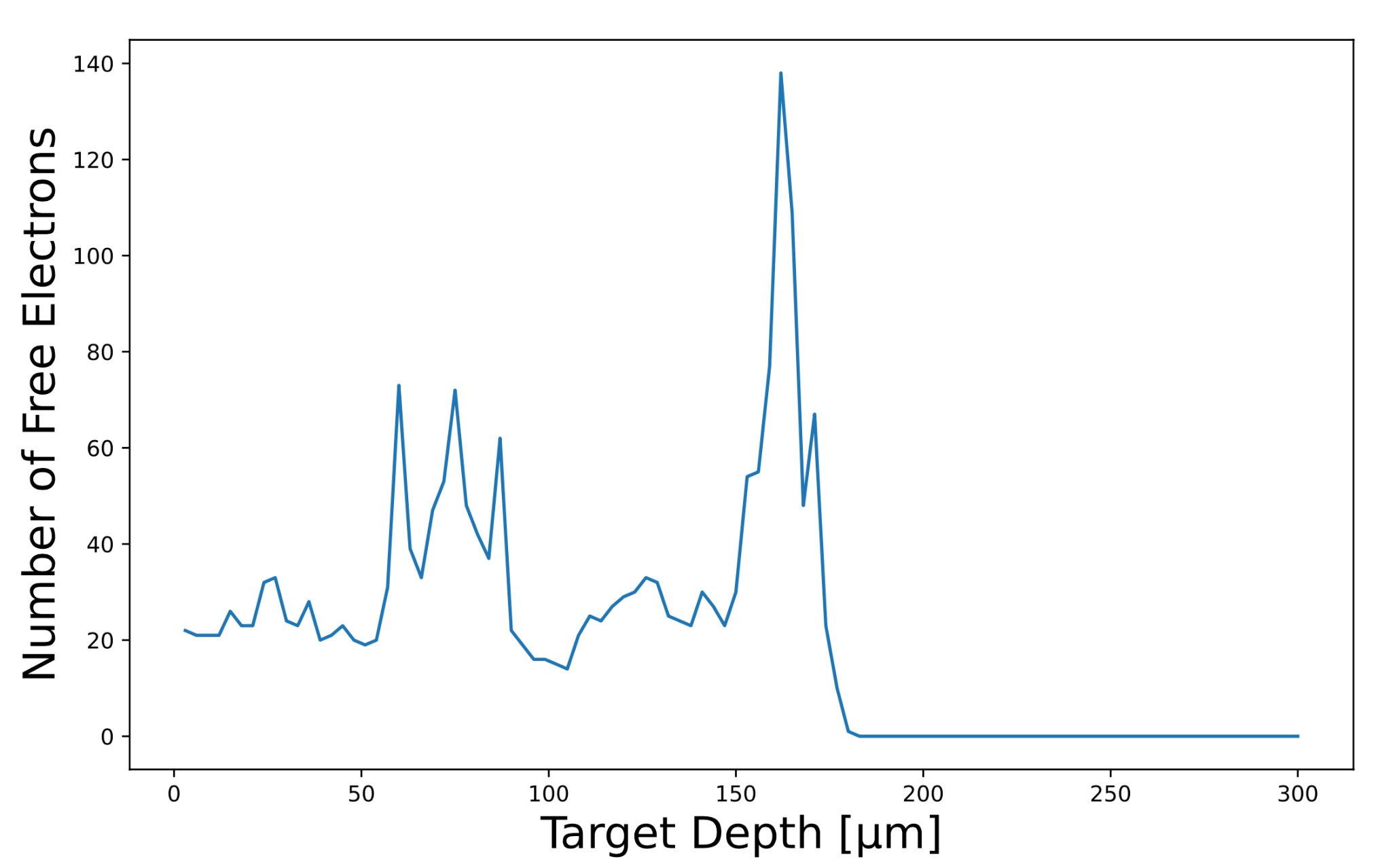 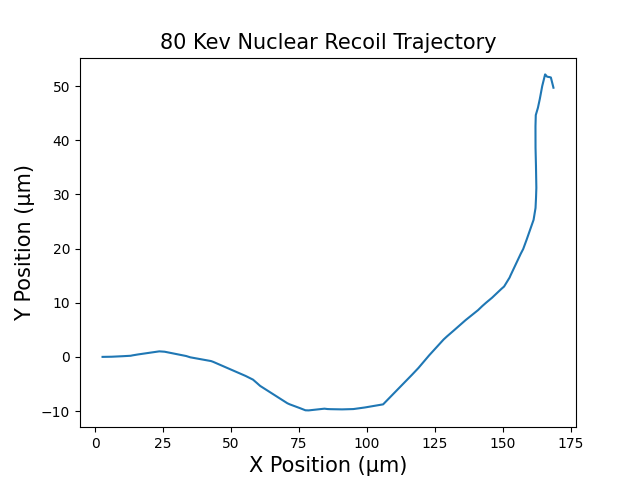 Ionization energy for argon gas  = ~15eV
          We want to see how many free electrons form as a result of the energy deposited
‹#›
Ionization Energy Distribution for 500 Simulations
Median Ionization at Initial Nuclear Recoil Energy of 80 keV
Ionization Distribution for 500 Simulation at an Initial  Nuclear Recoil Energy  of 80 keV
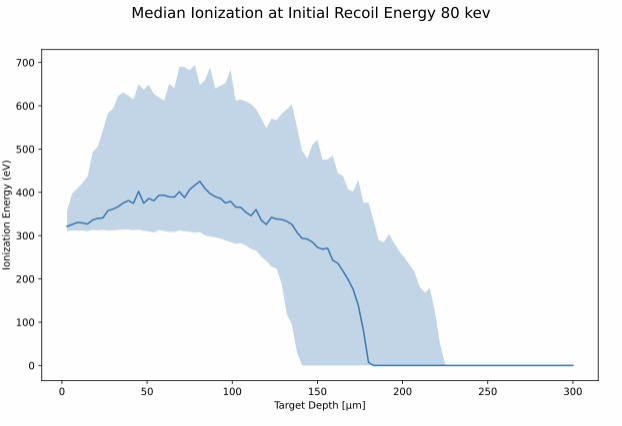 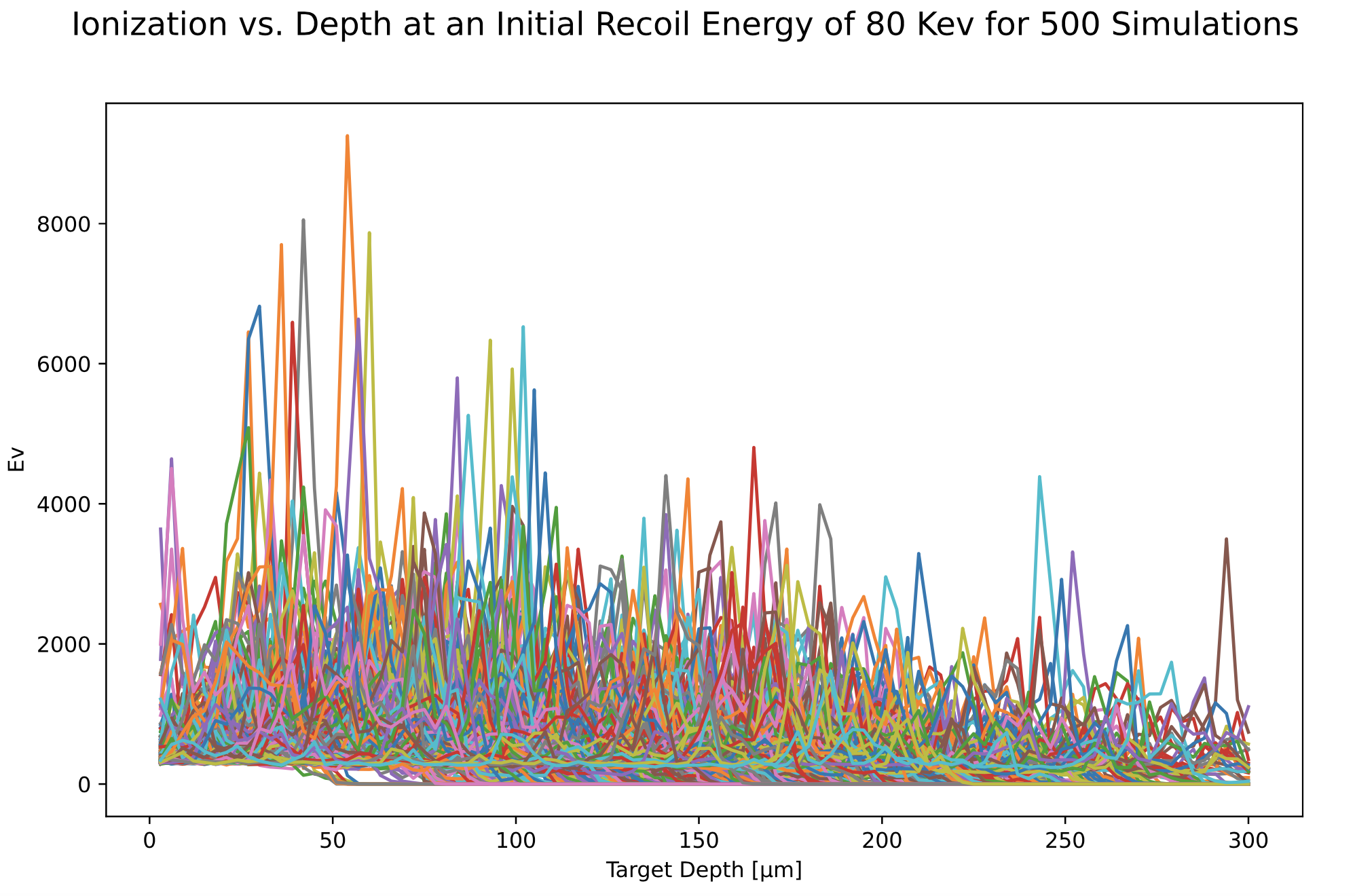 Ionization Energy (eV)
Ionization Energy (eV)
Target Depth (µm)
Target Depth (µm)
‹#›
Spatial resolution Calculations
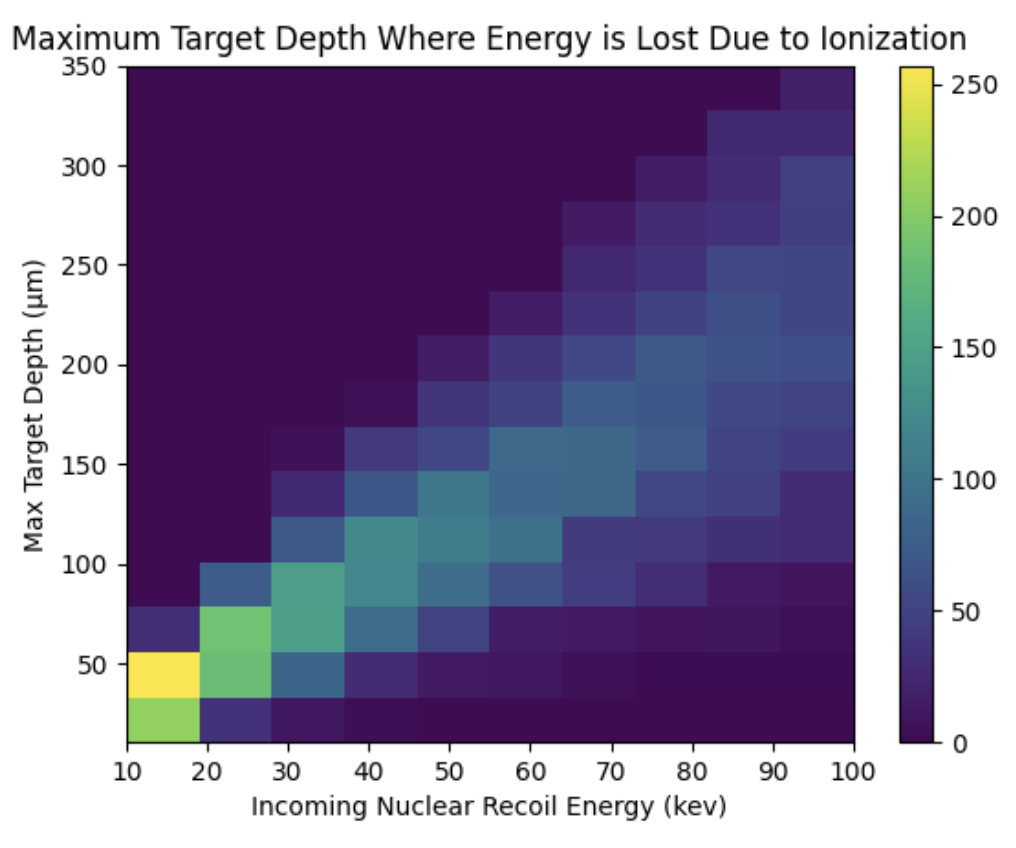 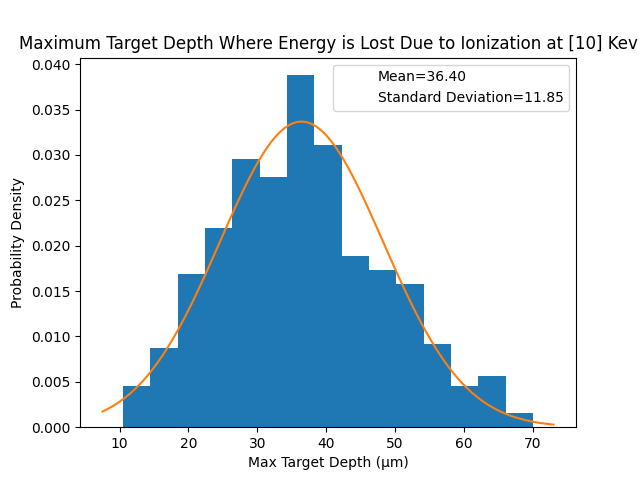 ‹#›
Spatial resolution Calculations
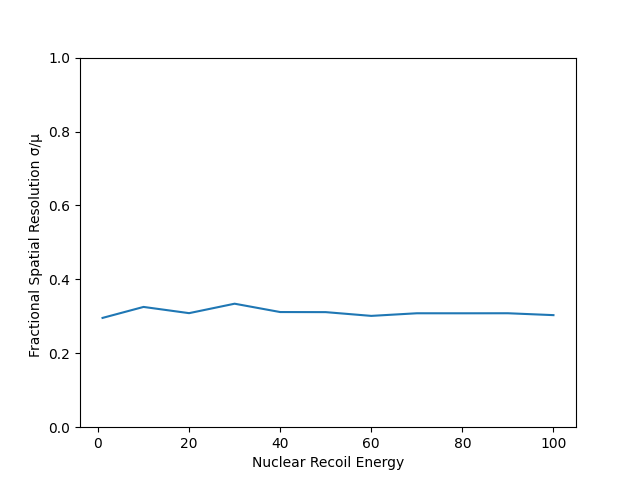 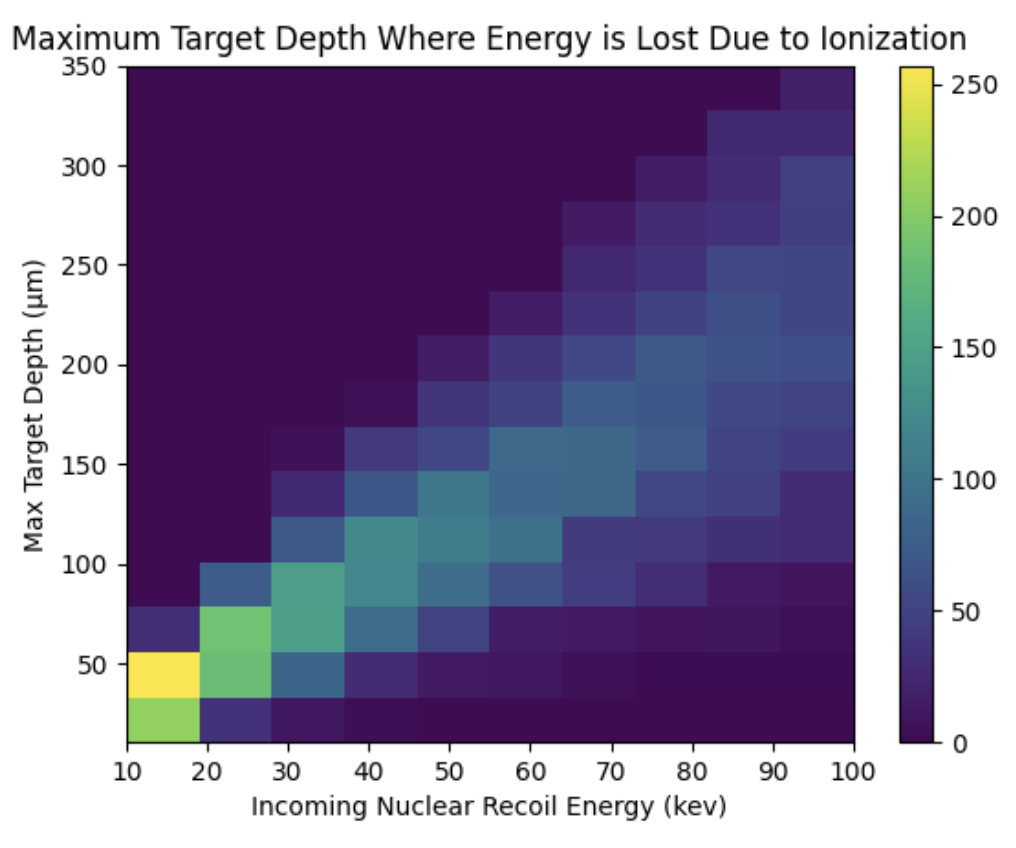 ‹#›
Energy Resolution Calculations
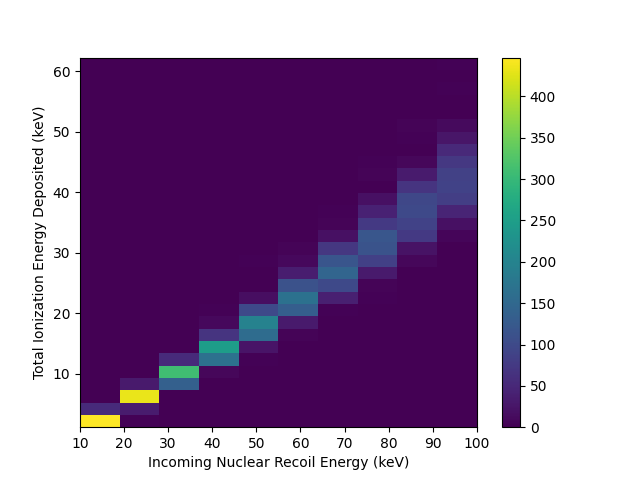 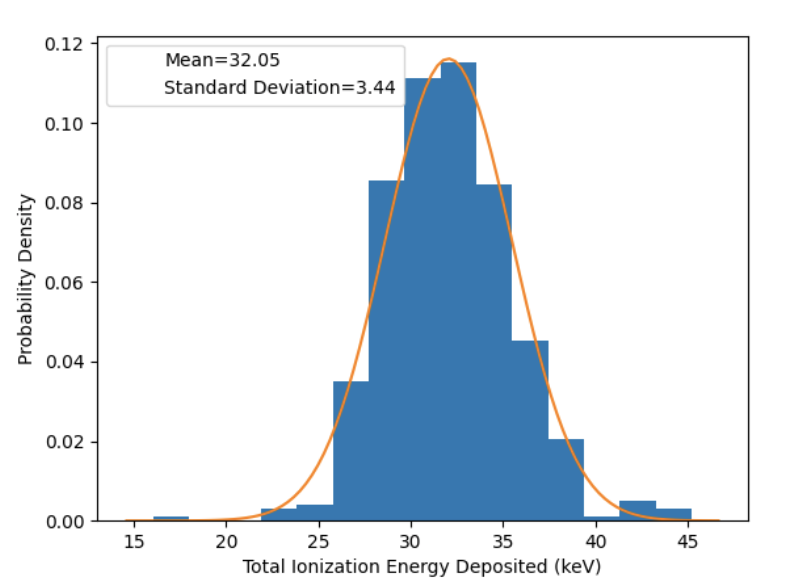 ‹#›
Energy Resolution Calculations
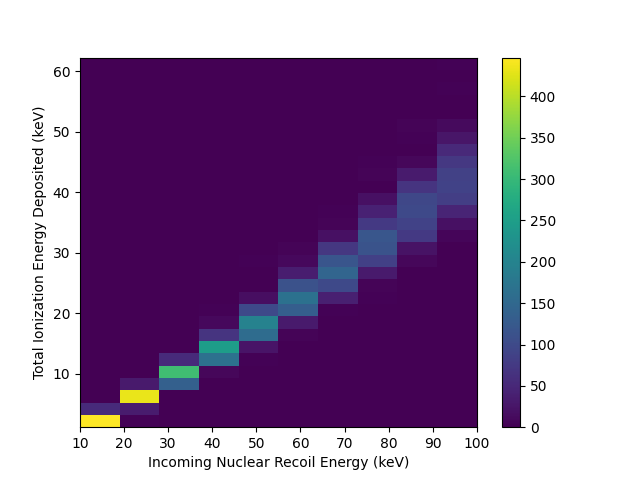 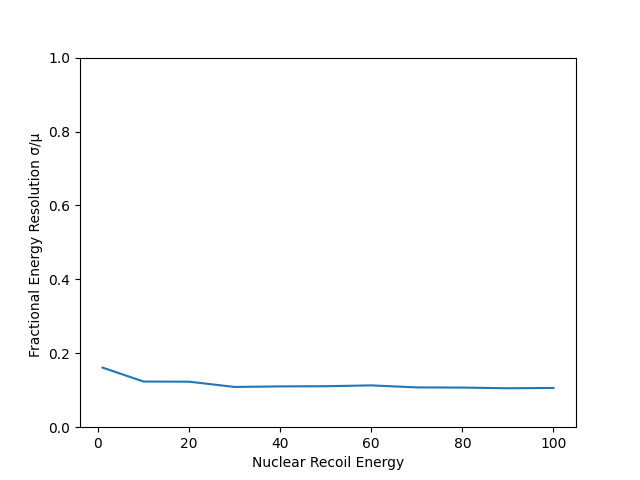 ‹#›
Phase 2 of Simulation: Drift Electrons From Ionization Process
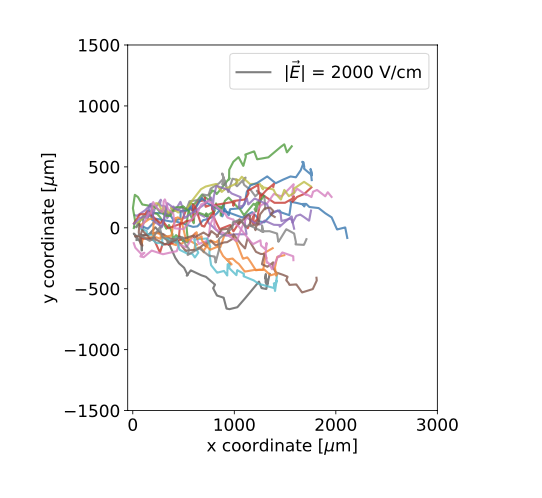 Nuclear Recoil simulation will provide valuable data to input to electron simulation
Complex Microphysics
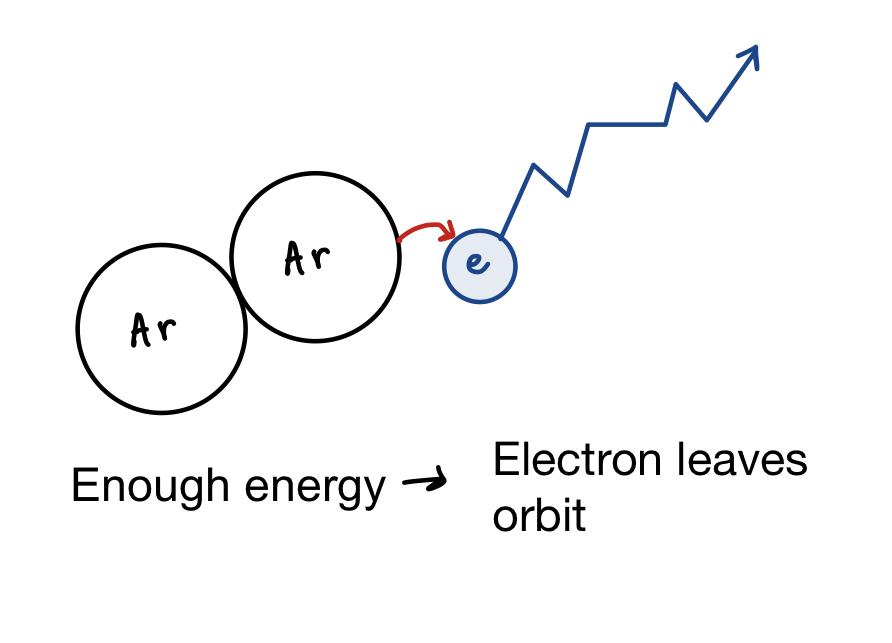 Nuclear recoil- Argon Atom Collision
Ionized Electrons Propagating from TRANSLATE Simulation
‹#›
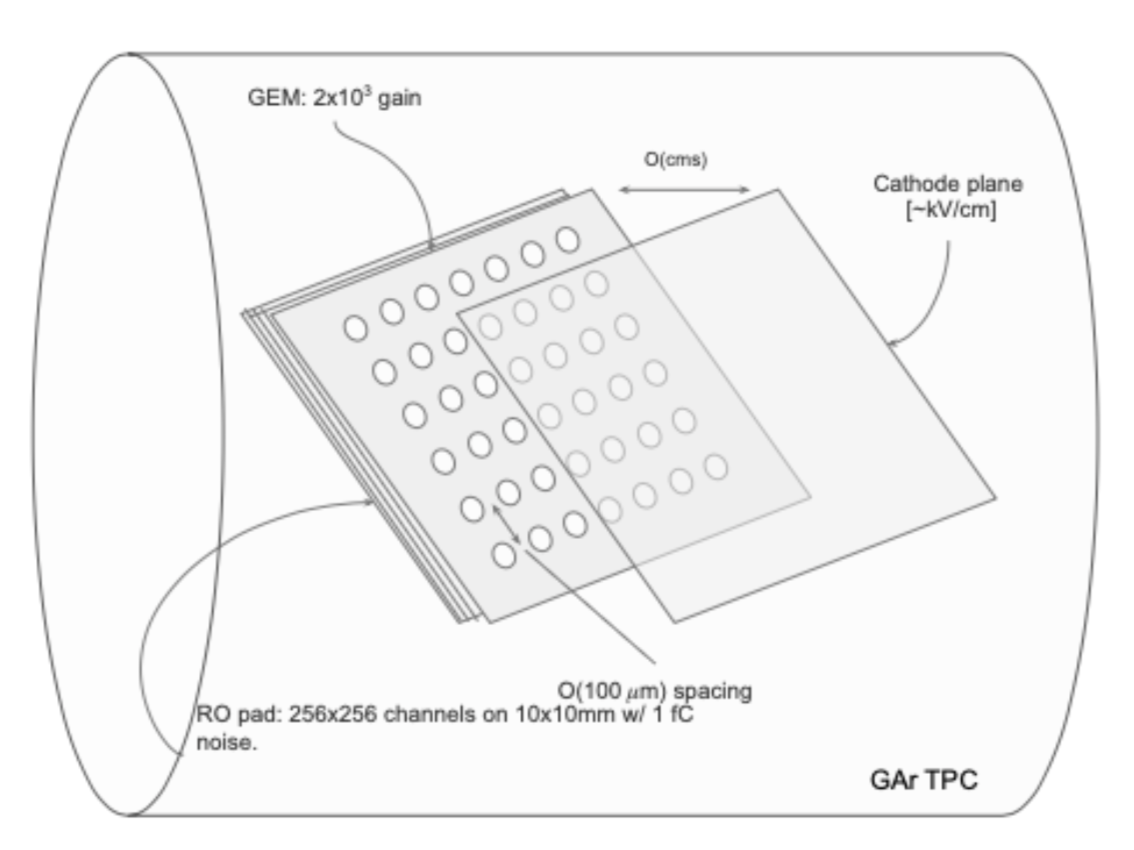 Results and Detector R&D
Resolution calculations will guide GEM detector design to improve nuclear recoil  tracking capabilities and determine the required energy thresholds 

Gaseous Electron Multiplier  (GEM) : a type of gaseous ionization detector capable µm tracking and signal amplification
GEM Detector Design
‹#›
Continued  Work in the Fall
Hardware Development: Purity monitor for testing impurities in argon
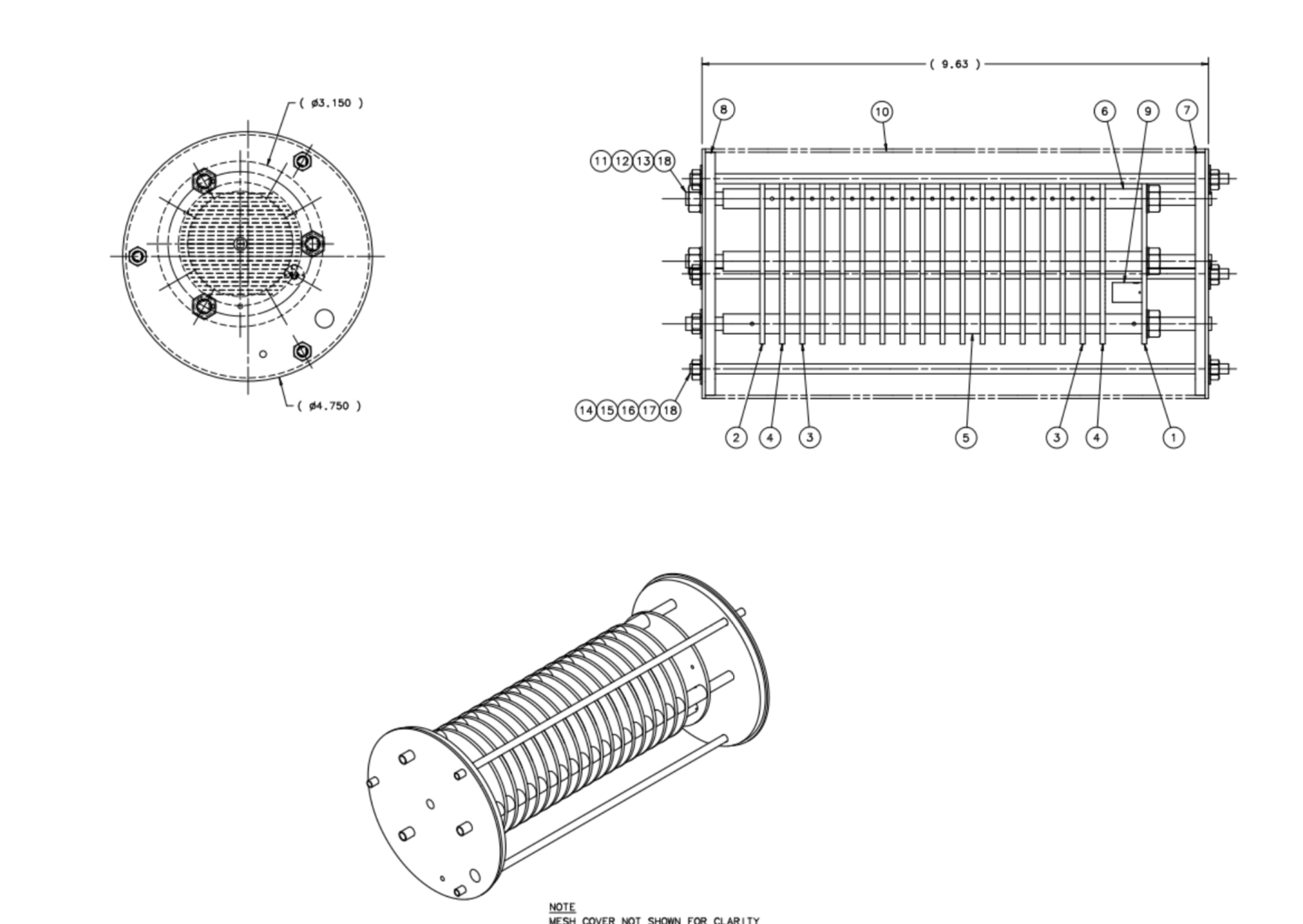 ‹#›
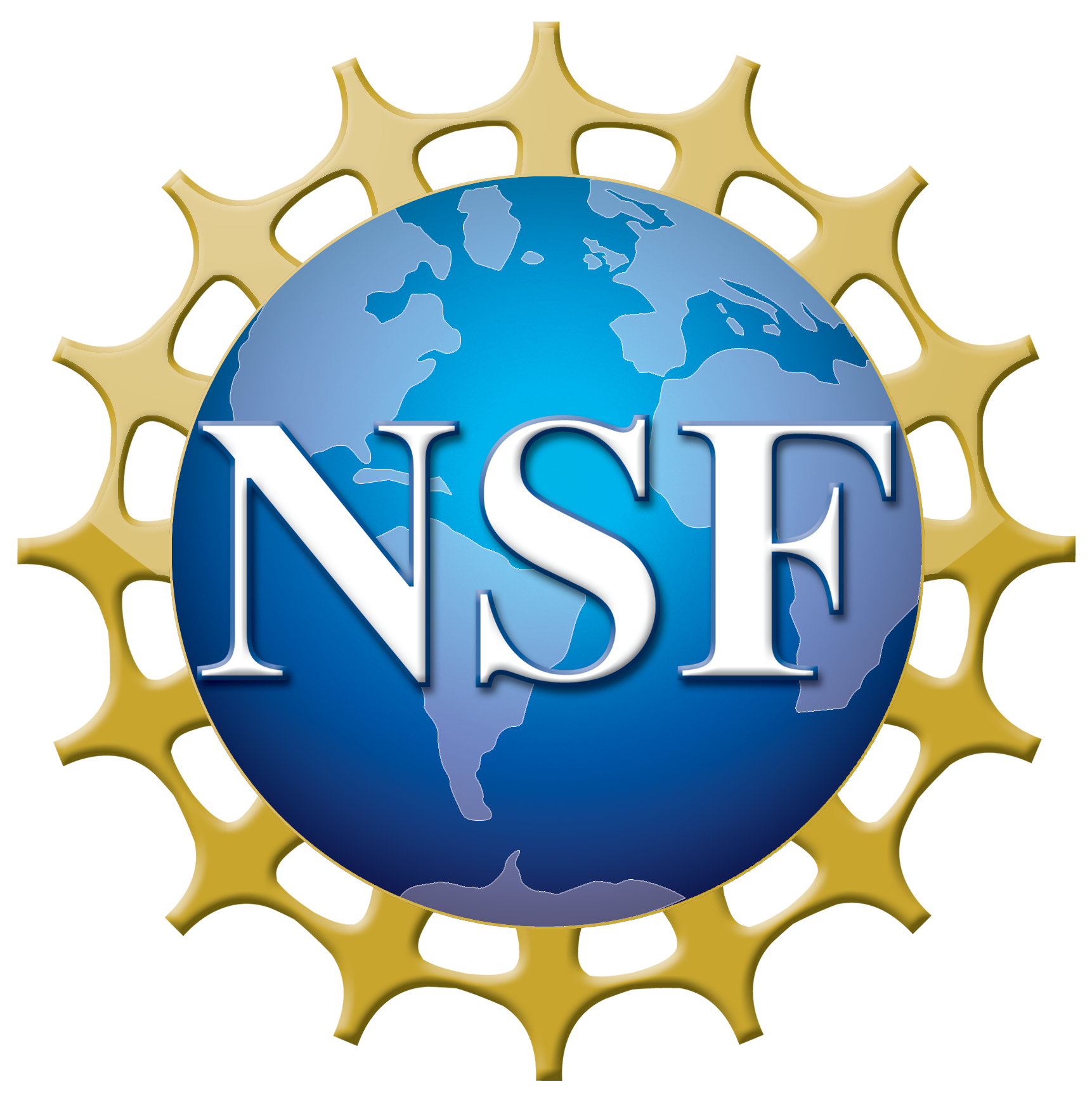 Acknowledgments
Professor David Caratelli, Faculty Advisor 
Fan Gao, Post Doctoral Mentor 
Dr. Sathya Guruswamy, UCSB Physics REU Site Director
National Science Foundation (NSF), REU Grant NSF PHY-1852574
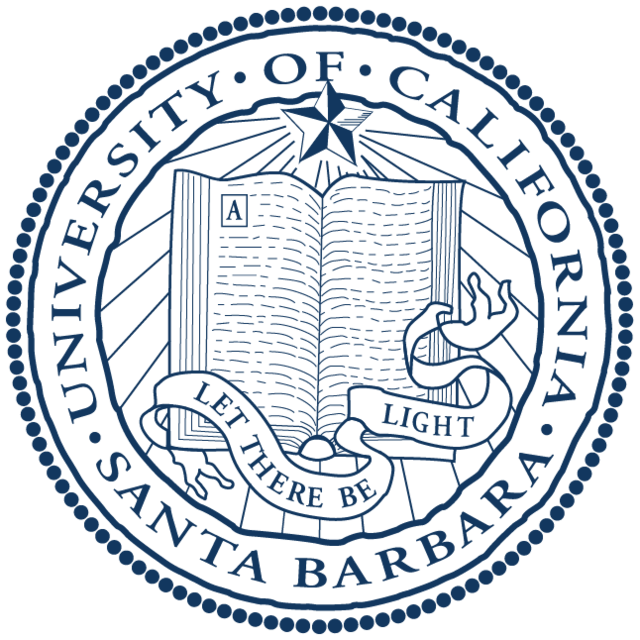 ‹#›